Management ve sportu hendikepovaných
Mgr. Vojtěch Kocůrek
1
Np4242 Management ve sportu hendikepovaných
Úvod do předmětu
Externista fakulty
Email: kocurek.vojta@gmail.com
2
Np4242 Management ve sportu hendikepovaných
Zázemí a odbornost
5 let praxe v odvětví sportu hendikepovaných
Zkušenosti s projektovým, eventovým a krizovým managementem, administrací projektů, budováním projektů a mezinárodní spoluprací.
Aktivní účast na konferencích, workshopech aj. 
Aktuálně:
Emilova sportovní, z.s., Emilova vzdělávací, z.ú.
Aktivní mezinárodní projekty z programů Erasmus+ a Visegrad Fund cílené na sportovní oblast.
Zájmy – basketbal na vozíku, běh, posilovna, investování, hory a příroda
3
Np4242 Management ve sportu hendikepovaných
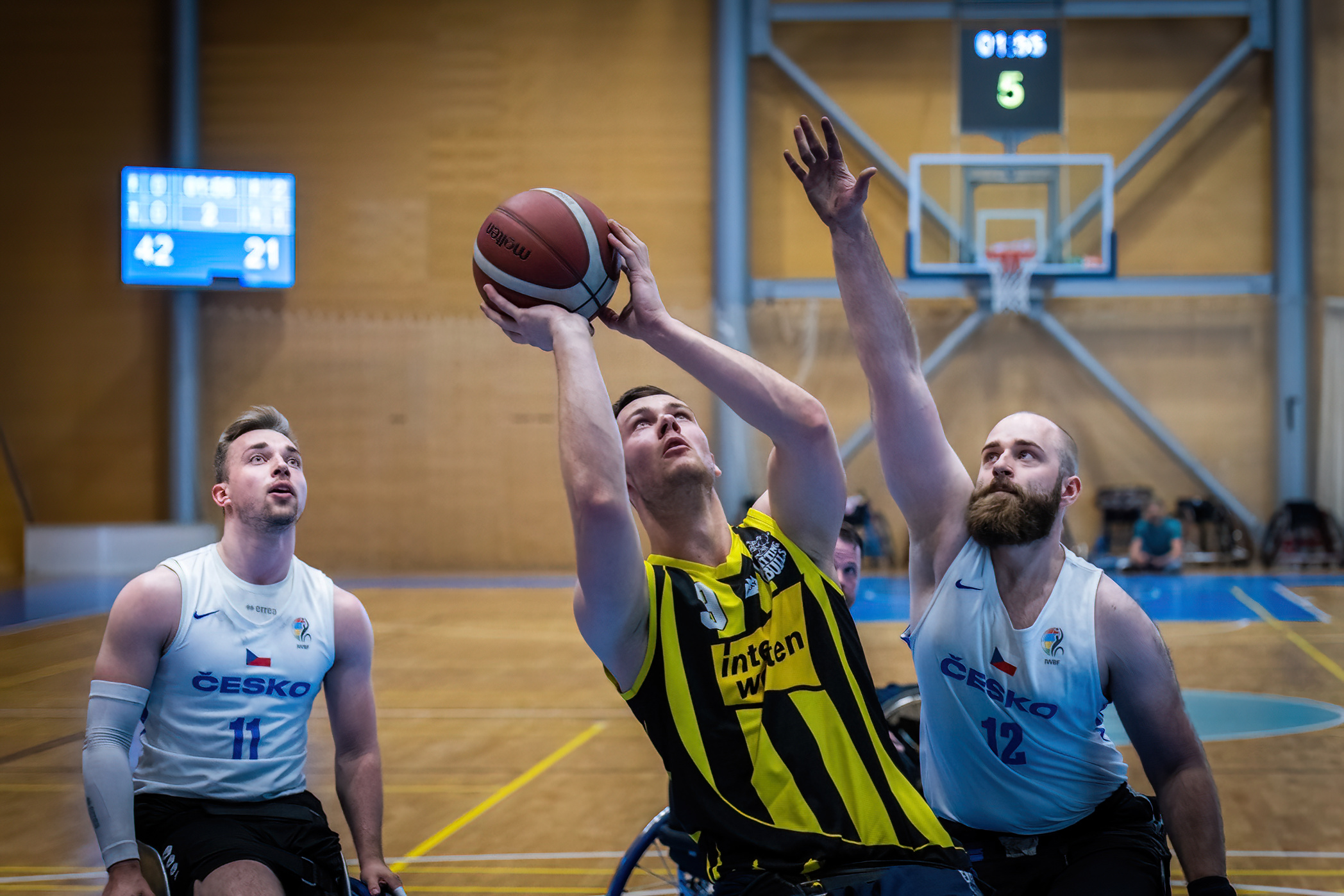 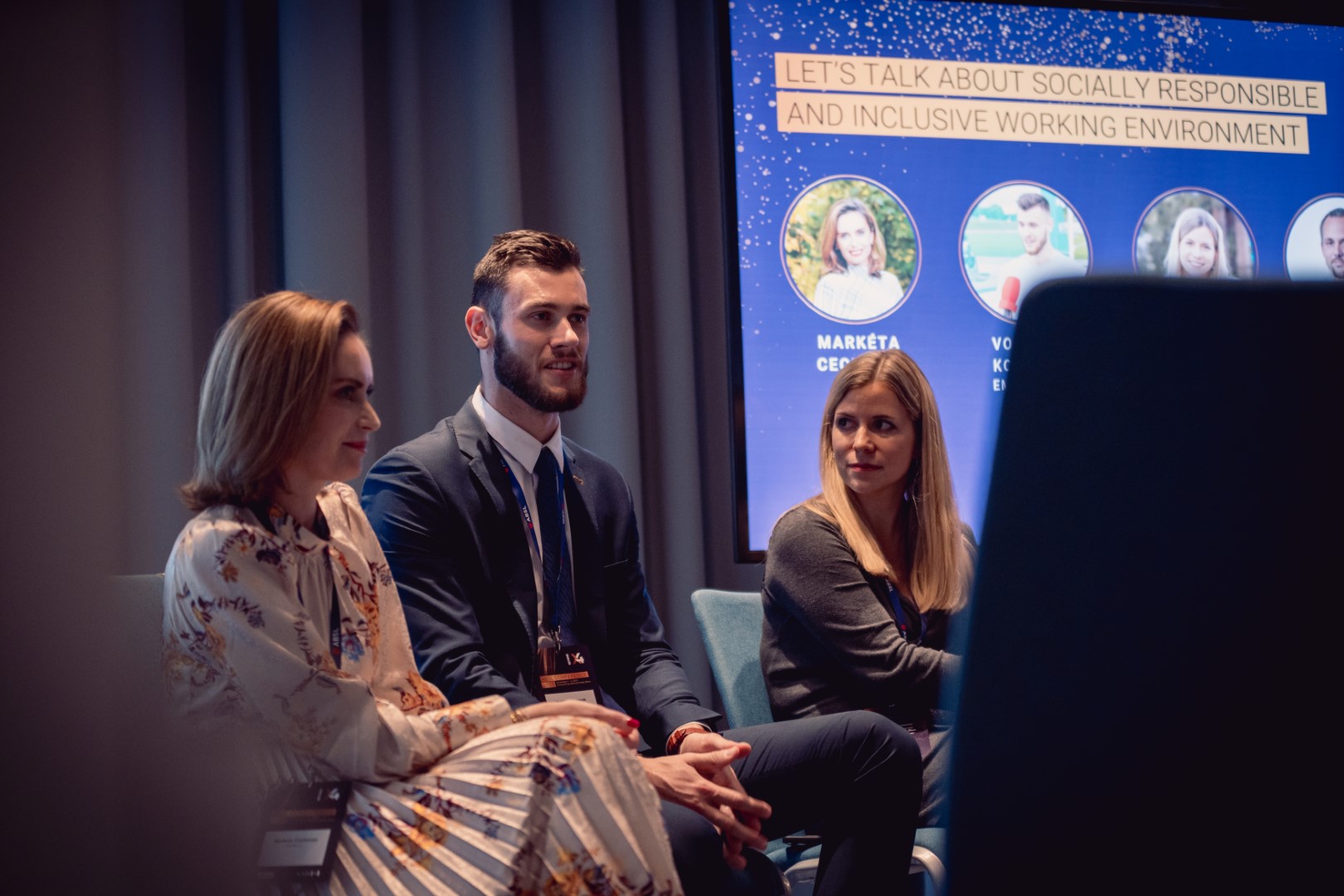 Proč tato oblast sportu?
Rodina
Fakulta a studium
Vidina budoucnosti a možnosti rozvoje/budování
Mezinárodní vztahy a kontakty
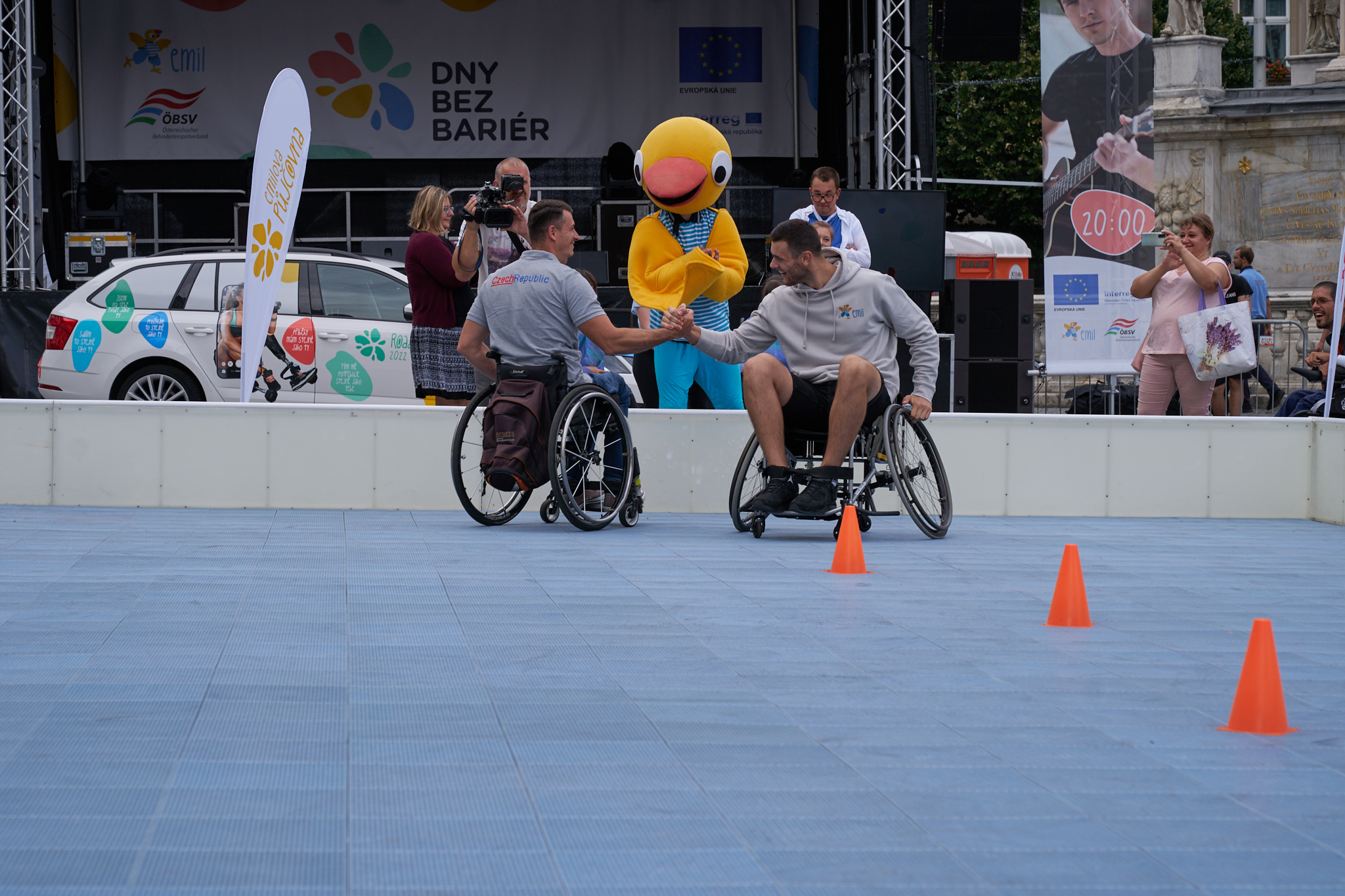 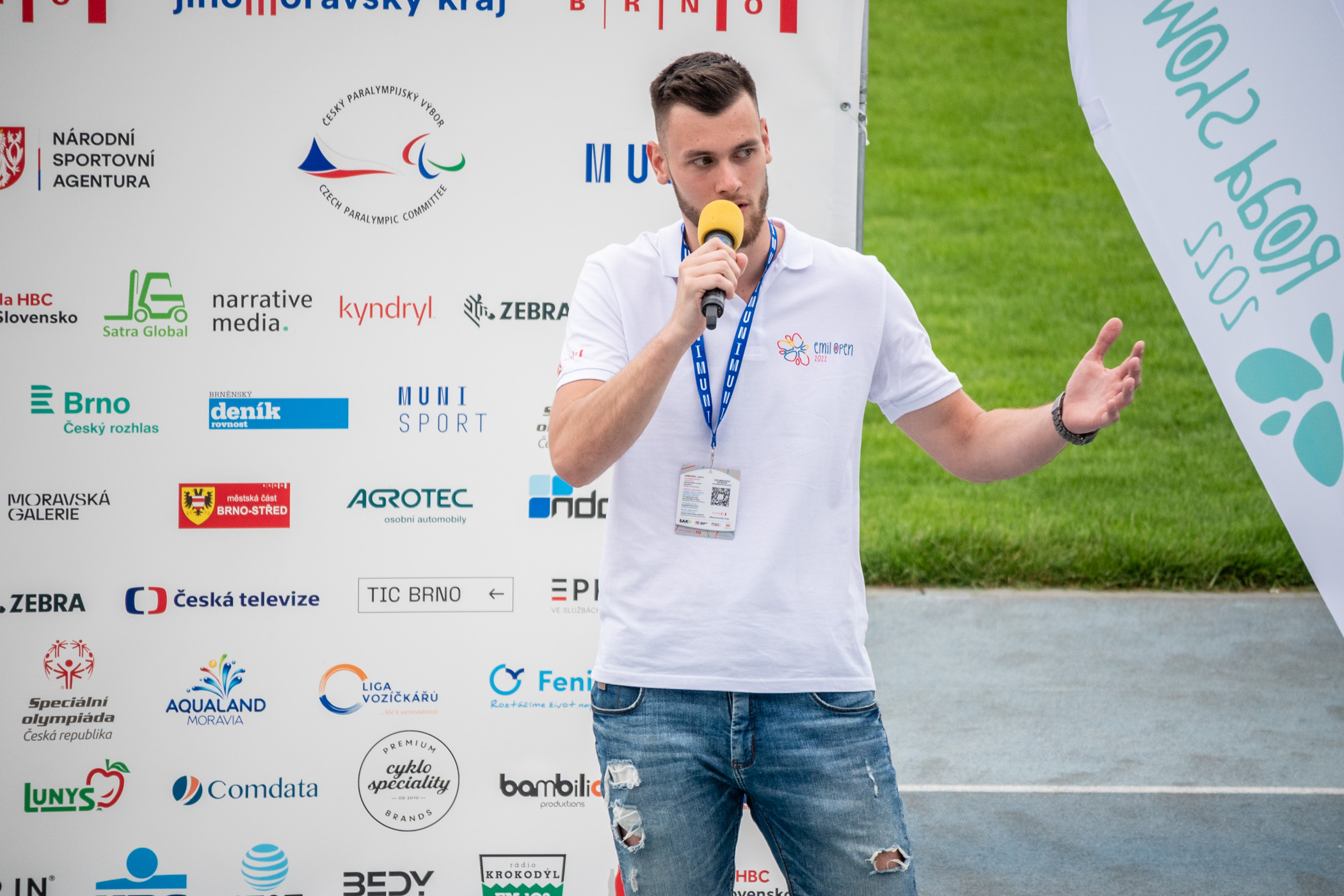 Zdroj: archiv autora
4
Np4242 Management ve sportu hendikepovaných
A teď je řada na Vás
5
Np4242 Management ve sportu hendikepovaných
Víte, jaká je aktuální situace v ČR?
Kolik je tu zhruba hendikepovaných? 
Znáte někoho? Rodina, kamarádi, kolegové a známí ..
Víte jak s lidmi, kteří mají hendikep, komunikovat?
A co sport – víte, jaké mají možnosti? Znáte nějaké sporty/sportovce? 
Financování – funguje nebo problém? 
Těch otázek je více, odpovědi často ani neexistují - > diskuse
6
Np4242 Management ve sportu hendikepovaných
Struktura a obsah předmětu
Každá středa 18-20 hod. 
2 absence
Uzavření předmětu – zápočet
Dílčí domácí úkoly
Vypracování závěrečného projektu
Kolokvium – informace z přednášek i seminářů + úkoly

Cílem je naučit se základy a umět je aplikovat
Nabídka z mé strany – přednášky s hosty
Koho přivést? Přiblížit všechny hendikepy?
Literatura
7
Np4242 Management ve sportu hendikepovaných
Závěr první části a otázky
Diskuse – na co se zaměříme během předmětu?
Orientace na praktická řešení
Komunikace
Specifika od managementu běžného
Instituce, federace, organizace
Financování, dotační programy

Otázky? Vaše návrhy? Co by vás z této oblasti zajímalo?
8
Np4242 Management ve sportu hendikepovaných
Management ve sportu hendikepovanýchúvod do problematiky
Mgr. Vojtěch Kocůrek
9
Np4242 Management ve sportu hendikepovaných
Management
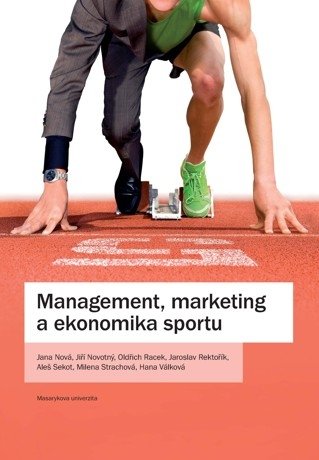 Co to je, obecně?
 Jaké máme typy managementu?
strategický, finanční, projektový, event, krizový, HR 
 Souvisí:
marketink,
PR,
fundraising,
projektování,
pojem asociace/federace, sportovní klub/spolek

 Je tomu u para jinak? Nebo vše stejně?
Zdroj: munishop.cz
10
Np4242 Management ve sportu hendikepovaných
Základní terminologie
hendikep/postižení/jinakost
 bariéry 
 adaptace
 asistence 
 parasport
 klasifikace
 kompenzační pomůcky a technologie
 olympijské hry x ?
 integrace - inkluze
11
Np4242 Management ve sportu hendikepovaných
Jinakost, bariéry, adaptace
starověk - represe
 středověk – kompenzace
 současnost – integrace -> inkluze
 budoucnost – prevence

Více příští týden …
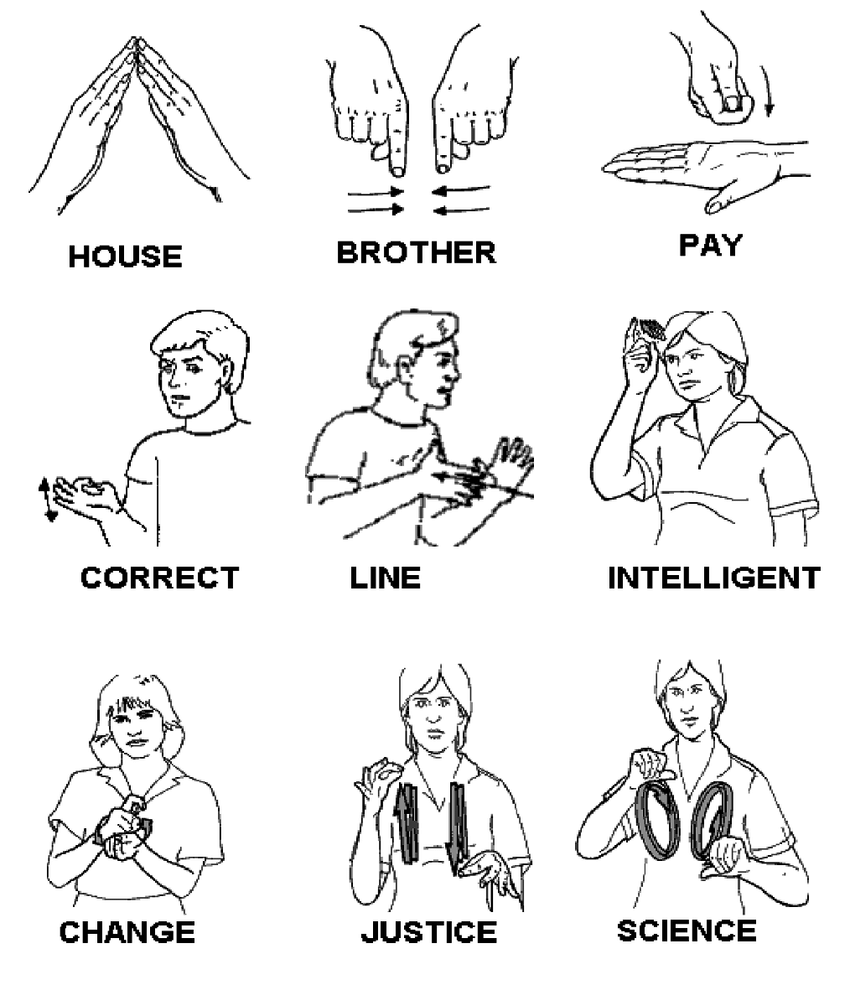 Zdroj: researchgate.net
12
Np4242 Management ve sportu hendikepovaných
Parasport
Co si představíme? Známe nějaký konkrétní příklad?
Paralelní sportovní aktivita
Adaptace na hendikep
Co je specifické pro sport handicapovaných? 

Jak je to se střešními organizace?
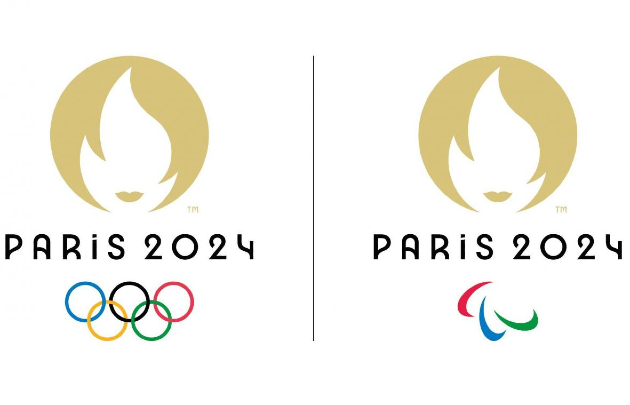 Zdroj: parisjetaime.com
13
Np4242 Management ve sportu hendikepovaných
Střešní organizace v Česku
ČPV
 ČDV
 ČHSO

 Jaké je další dělení – zkuste dohledat 
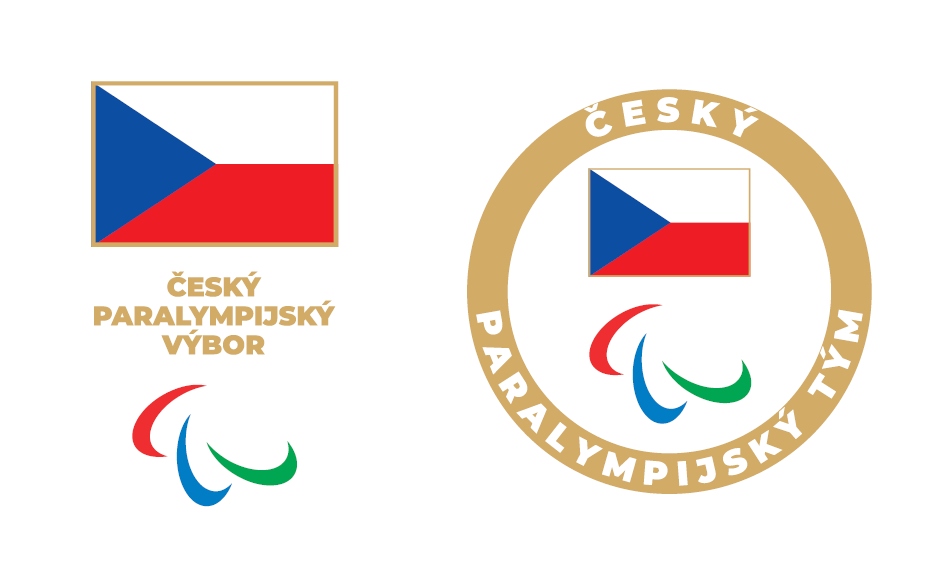 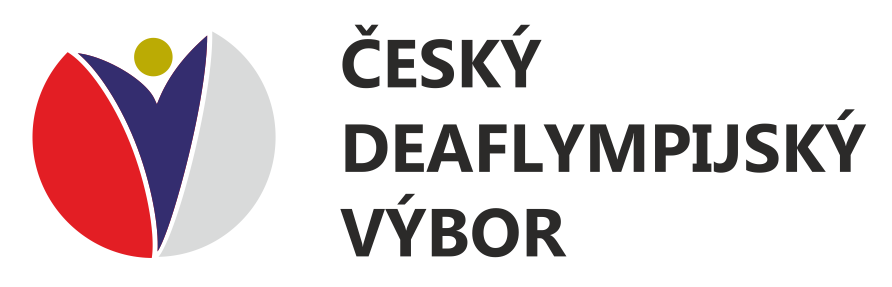 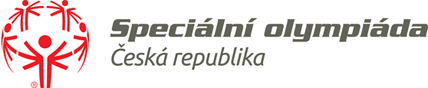 Zdroj: paralympic.cz
Zdroj: deaflympic.cz
Zdroj: specialolympics.cz
14
Np4242 Management ve sportu hendikepovaných
Paralympijské, Světové, Deaflympijské hry
Rozdíly?
Jak to vypadá s termíny?
Kdy první a kdy další?

1924 DOH - Paříž
1960 POH - Řím
1968 SOWG - Chicago
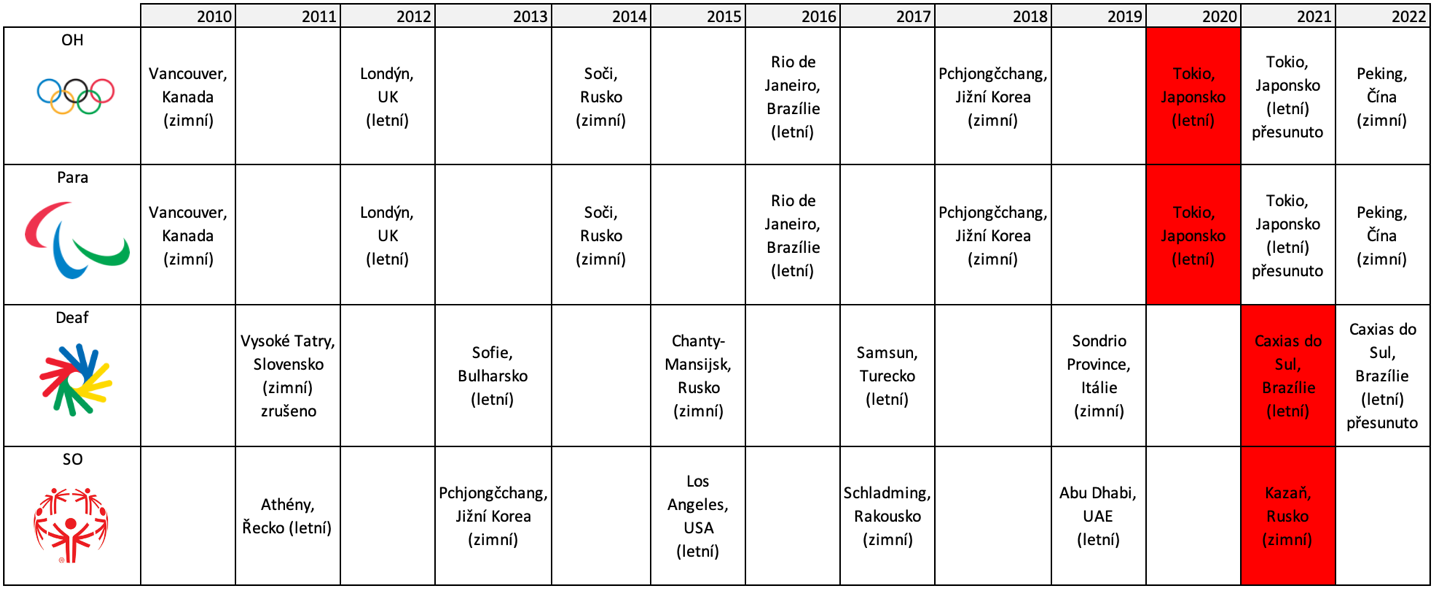 Zdroj: archiv autora
15
Np4242 Management ve sportu hendikepovaných
Klasifikace
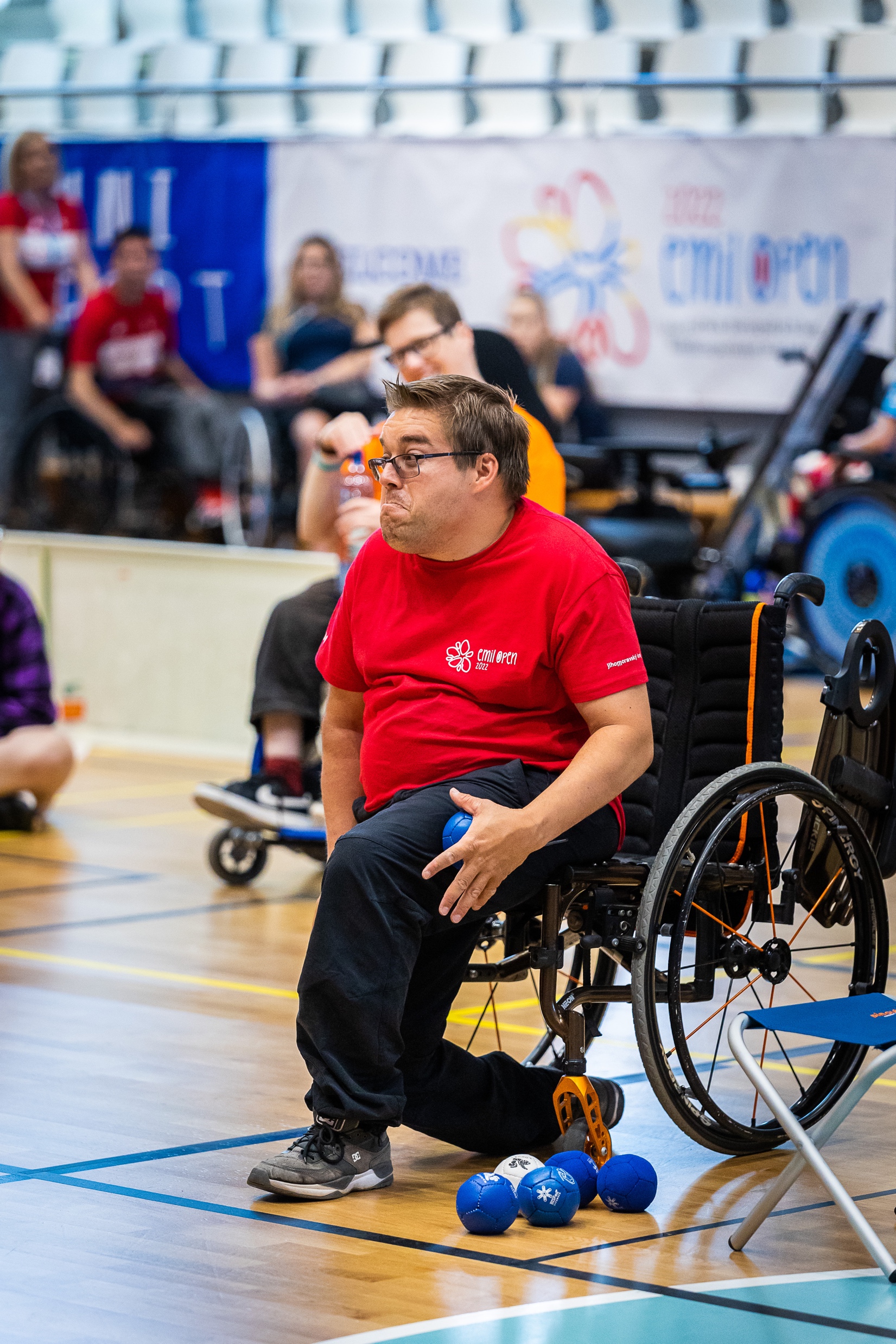 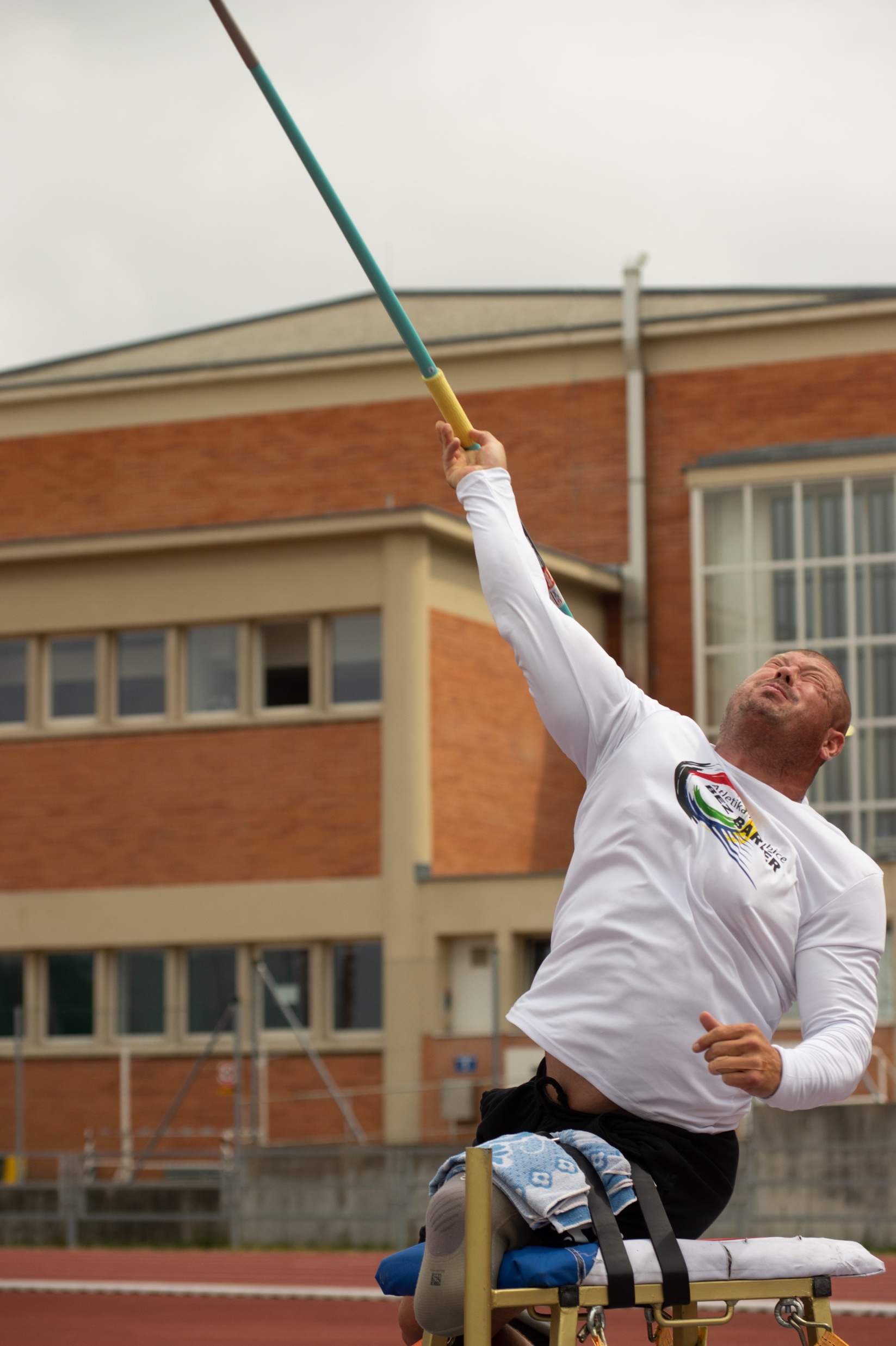 Co to je?
Cíl
Zásady
Proces klasifikace
Klasifikátor
Přepočet (atletika) x klasifikace (boccia)
Zdroj: archiv autora
Zdroj: archiv autora
16
Np4242 Management ve sportu hendikepovaných
Kompenzační pomůcky a technologie
Dle typu handicapu
Dle sportu
Vědecký a technologický pokrok
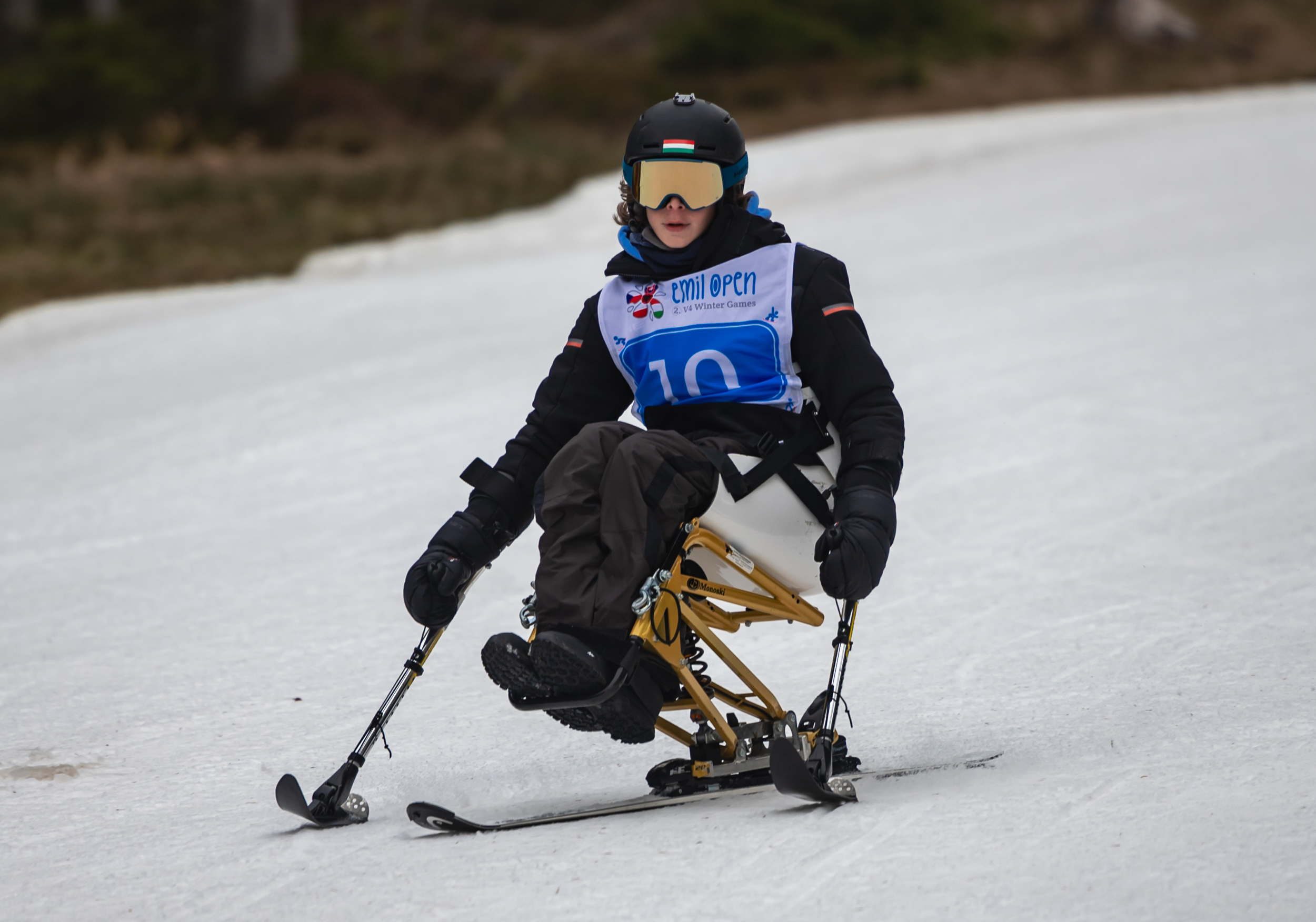 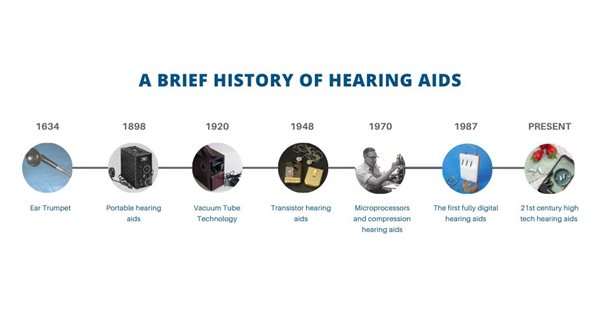 Zdroj: hearingcarecentre.co.uk
Zdroj: archiv autora
17
Np4242 Management ve sportu hendikepovaných
Legislativa
Světová
1978 - Mezinárodní charta tělesné výchovy, fyzické aktivity a sportu
rok 2003 - Evropský rok osob se zdravotním postižením
Úmluva OSN o právech osob se zdravotním postižením - 2006

Národní
Ústava
NRZP
Zákon o sportu (zákon č. 115/2001 Sb.) – MŠMT
Národní sportovní agentura
Další – MPSV, MV, národní rada

Lze dělit i dále – městská, podniková, školní, stavební
18
Np4242 Management ve sportu hendikepovaných
Inkluze
Reálná x „na oko“

 Zvyšování veřejného povědomí
 Vytváření přístupného prostředí
 Vzdělávání a školení trenérů, zaměstnanců a zaměstnavatelů, podnikatelů aj.
 Adaptované sportovní programy a rostoucí možnosti

Praxe – vaše zkušenost?
19
Np4242 Management ve sportu hendikepovaných
Inkluze a reálný život
včasná diagnostika
medicínská, fyzioterapeutická podpora
podpora pro denní existenci a rodinný život
pracovní příležitosti
příležitosti vzdělávání
volný čas: kultura – sport (oboustranně)

Diskuse:
Přístupnost x zpřístupnění (bezbariérovost)  
Co je nejlepší cesta k inkluzi?
20
Np4242 Management ve sportu hendikepovaných
Inkluze a reálný život
Aplikace: princip, poznatek, dovednost – v jiných podmínkách, prostředí
Modifikace – to aplikované musím přizpůsobit konkrétní osobě, tréninku, činnosti


Hlavní je chtít, aneb kde je vůle, tam je cesta
21
Np4242 Management ve sportu hendikepovaných